Lenses
Lesson 5
Anatomy of a Lens
Transparent material is capable of causing parallel rays to either converge or diverge depending upon its shape.
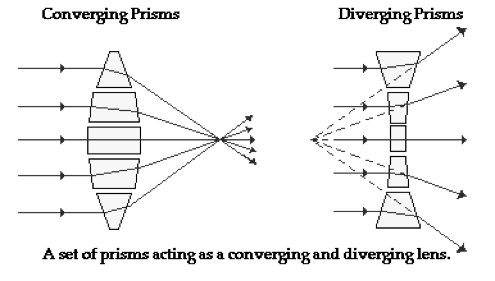 Double Convex Lenses
A double convex lens will cause light rays
   that approach parallel to the principal axis to
   converge to a point called the focal point.
 The distance between the central axis and
   the focal point is known as the focal length.
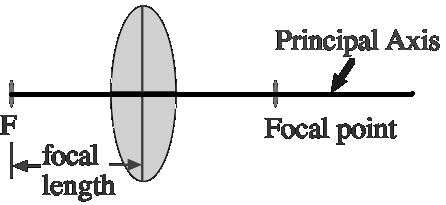 Case 1
Object is located beyond 2F






• The image is inverted, smaller, real
   and closer to the lens than the object.
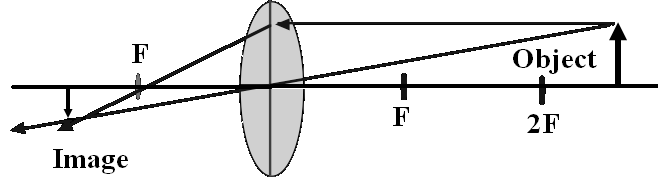 Case 2
Object located at 2F





• The image is inverted, same size,
   real and same distance from the lens
   as the object is.
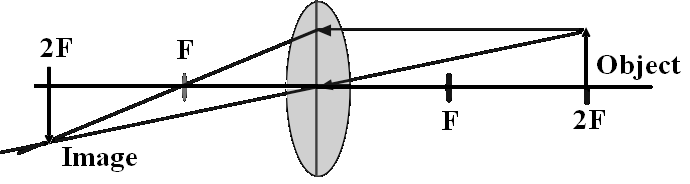 Case 3
Object between F and 2F






• The image is inverted, larger, real and
   further away than the object is from the
   lens.
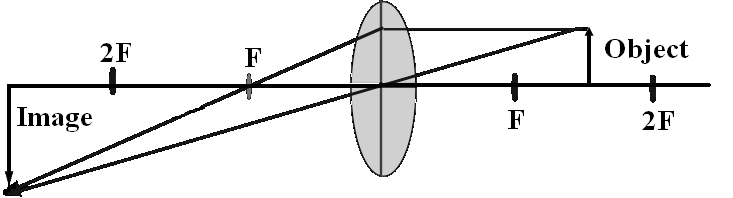 Case 4
Object at F






 Refracted rays are parallel so no 
   image is formed.
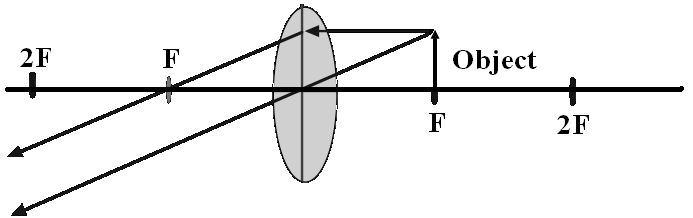 Case 5
Object between F and the lens






 The image is erect , larger and on the
   same side of the lens as the object
   (virtual).
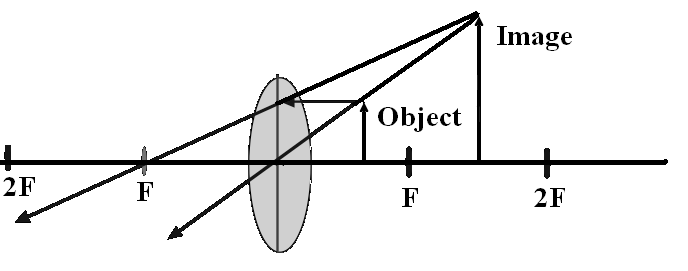 Case 6 - diverging lens
The ray from the object to the lens 
   parallel to the axis is bent outward as if
   it had started from the first focal point.





• Image is erect, smaller, virtual and
   between object and lens.
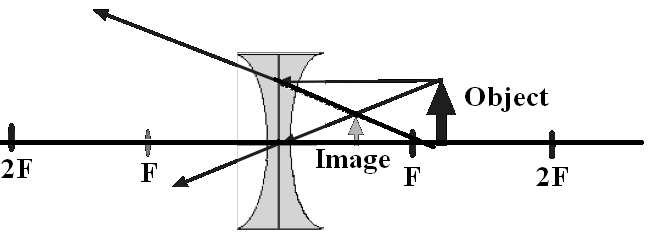 Lens Formulas
Formulas are the same as for mirrors:
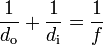 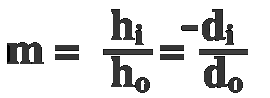 Example
A 4.0-cm tall light bulb is placed a
  distance of 45.7 cm from a double convex
  lens having a focal length of 15.2 cm.
  Determine the image distance and the
  image size.
Sign conventions
f is + if the lens is a double convex lens
  (converging lens)
 f is - if the lens is a double concave lens
  (diverging lens)
 di is + if the image is a real image and located
  on the opposite side of the lens.
 di  is - if the image is a virtual image and located
  on the object's side of the lens.
 hi is + if the image is an upright image (and
  therefore, also virtual)
 hi is - if the image an inverted image (and
  therefore, also real)
Solution
The image will be inverted, 1.99-cm tall and
   located 22.8 cm from the lens. The results of this
   calculation agree with the principles discussed
   earlier in this lesson. In this case, the object is
   located beyond the center of curvature (which
   would be two focal lengths from the lens), and the
   image is located between the center of curvature
   and the focal point.
 The negative values for image height indicate that
   the image is an inverted image. In the case of the
   image height, a negative value always indicates an
   inverted image